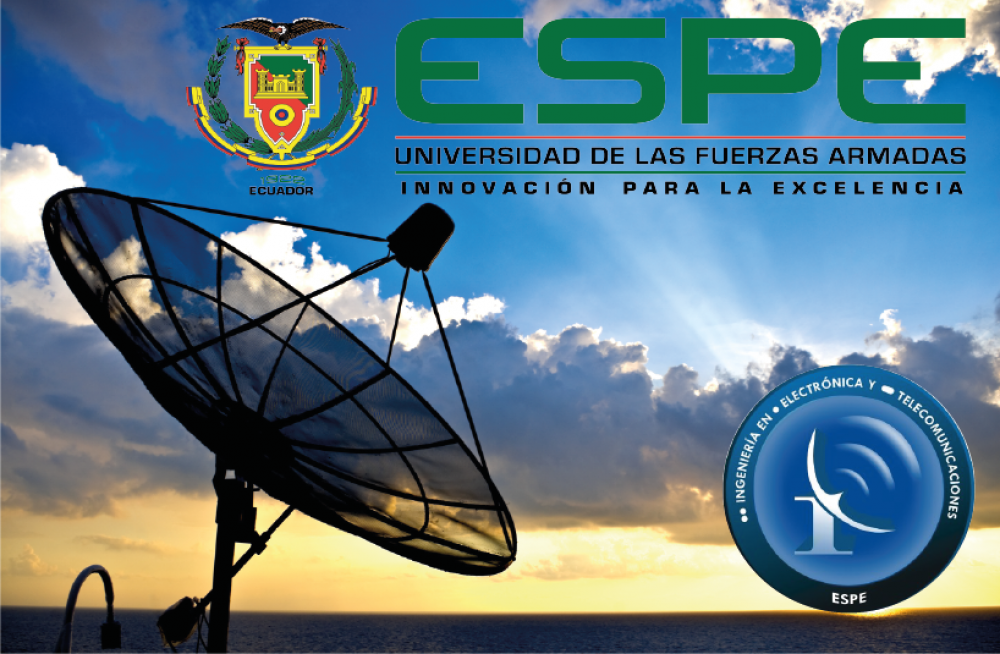 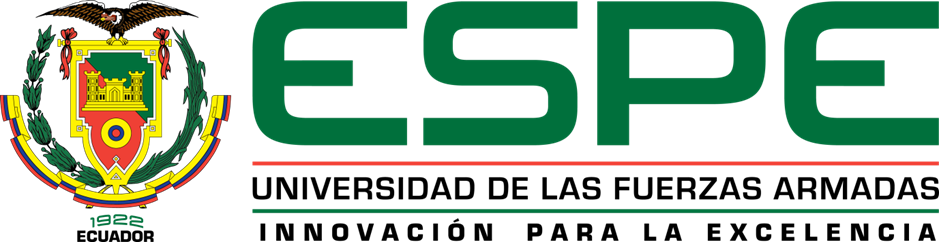 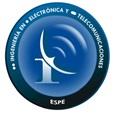 DEPARTAMENTO DE ELÉCTRICA Y ELECTRÓNICA
 CARRERA DE INGENIERÍA ELECTRÓNICA EN TELECOMUNICACIONES
MODELIZACIÓN METODOLÓGICA PARA LA EVALUACIÓN DEL RENDIMIENTO DE UN DEPORTISTA DE ALTO RENDIMIENTO EMPLEANDO REDES DE SENSORES INALÁMBRICOS (WSN)


AUTORA: GLORIA ESTEFANIA TAIPE MENA


2017
Temario
Introducción
Objetivos
  Desarrollo del modelo
  Resultados
  Conclusiones
  Trabajos futuros
Temario
Introducción
Objetivos
Desarrollo del modelo
Resultados
Conclusiones
Trabajos futuros
Redes de Sensores Inalámbricos 
Wireless Sensor Network (WSN)
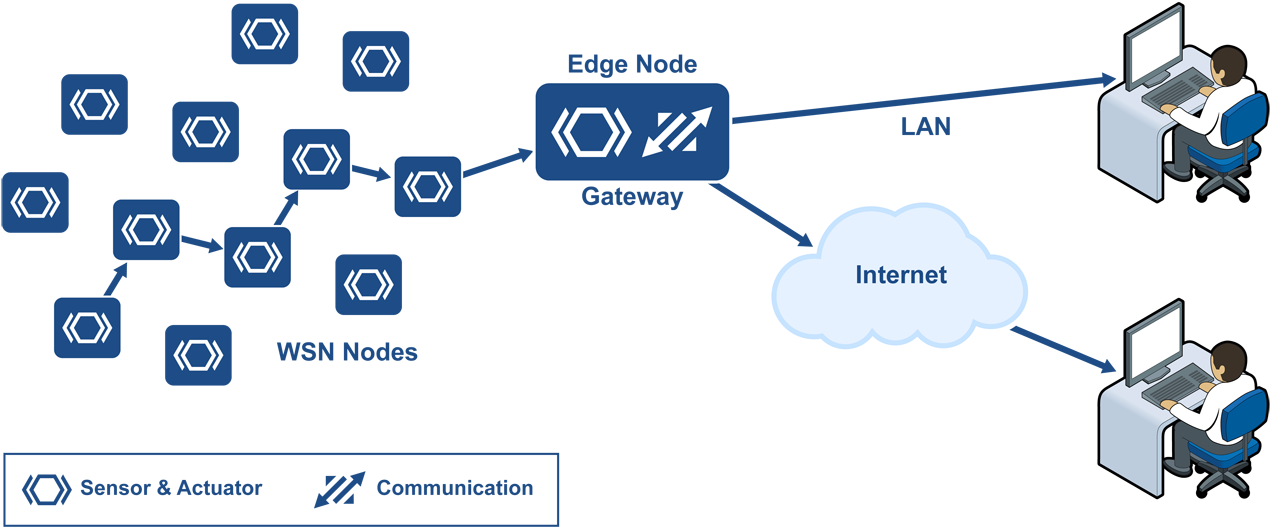 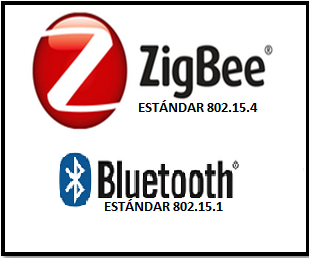 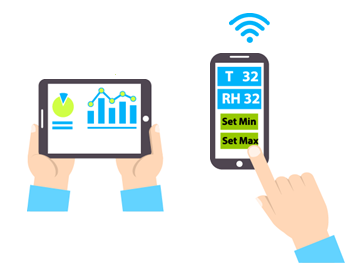 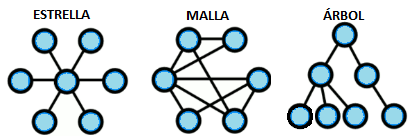 Características y Aplicaciones de las WSN
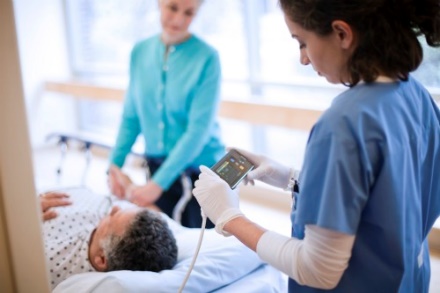 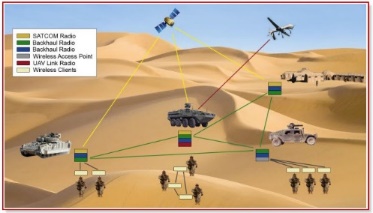 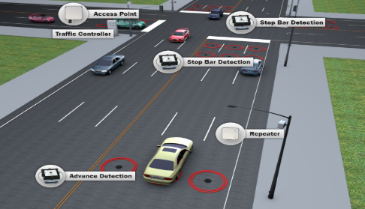 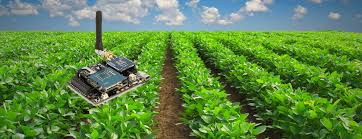 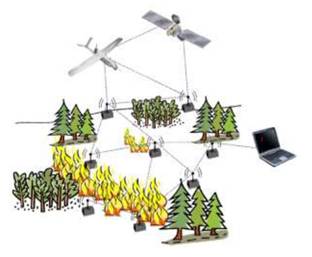 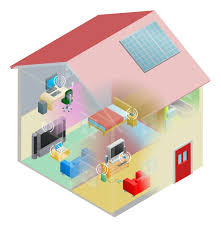 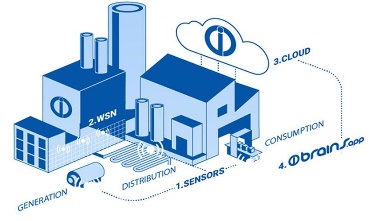 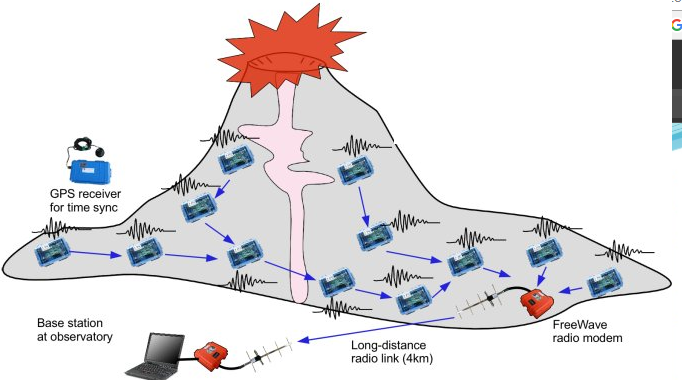 MOTIVACIÓN
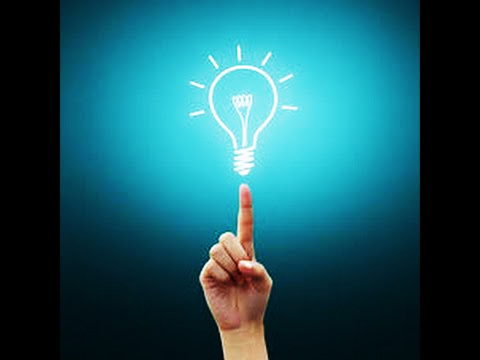 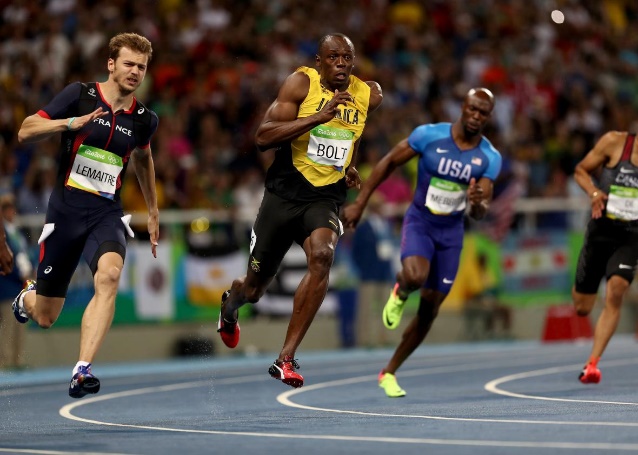 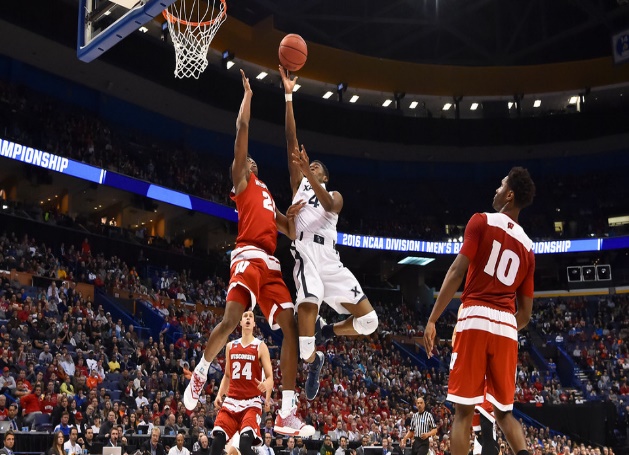 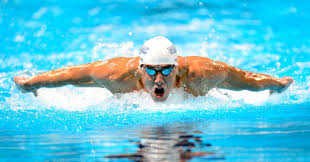 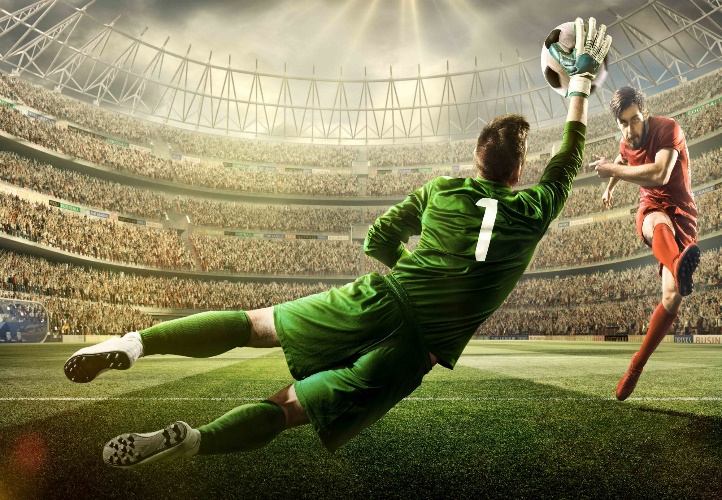 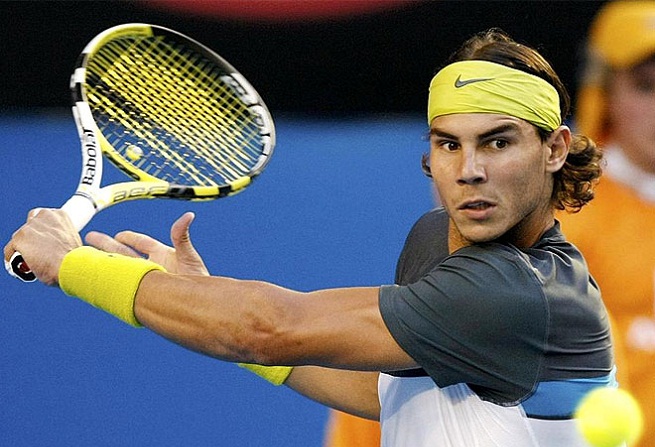 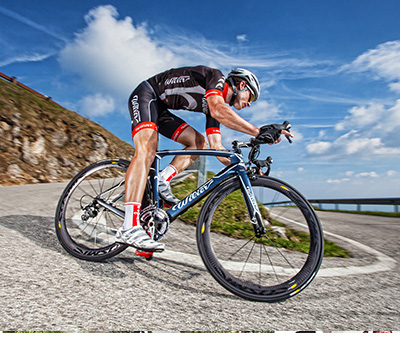 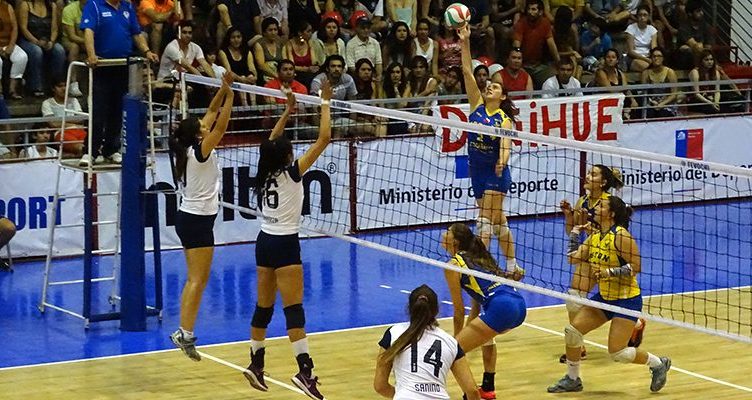 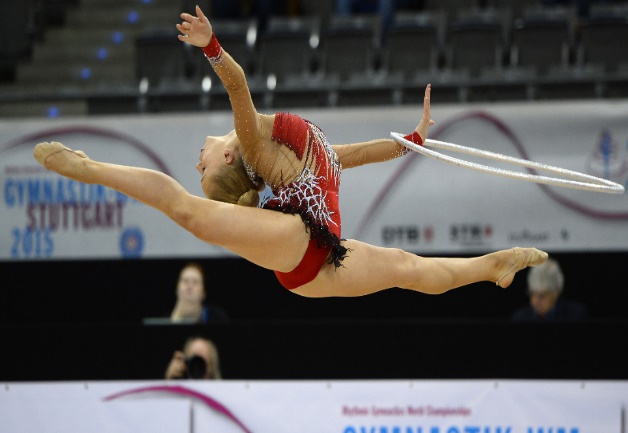 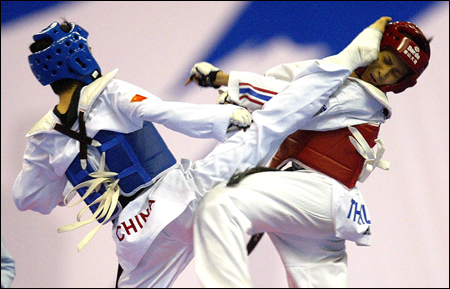 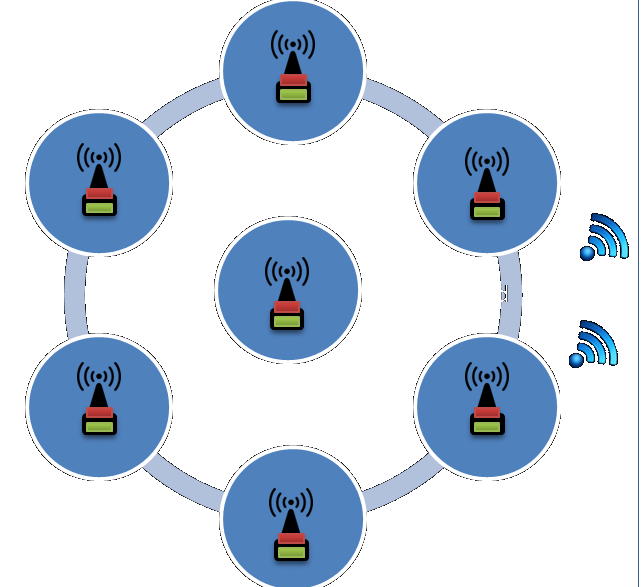 MODELO TEÓRICO
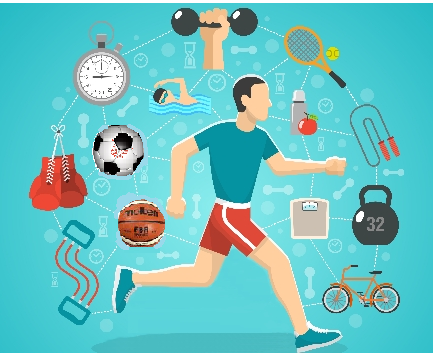 WSN
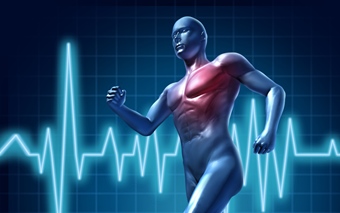 DEPORTISTA
RENDIMIENTO DEPORTIVO
Temario
Introducción
Objetivos
Desarrollo del modelo
Resultados
Conclusiones
Trabajos futuros
Temario
Introducción
Objetivos
Desarrollo del modelo
Resultados
Conclusiones
Trabajos futuros
ENTRENAMIENTO DEPORTIVO
PRIMERA FASE               SEGUNDA FASE               TERCERA FASE             CUARTA FASE               QUINTA FASE
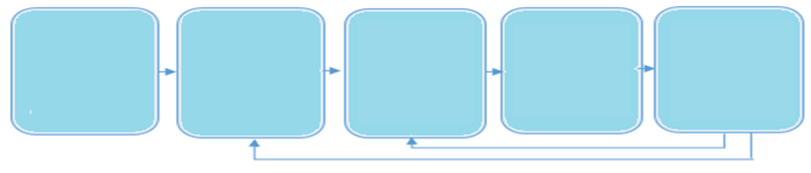 Diagnóstico del estado actual de rendimiento y determinación de las etapas de entrenamiento
Determinación de los objetivos y resultados estandarizados y planificación del entrenamiento
Evaluación y comparación con resultados estandarizados y retroalimentación
Control del entrenamiento y la competición
Realización del entrenamiento
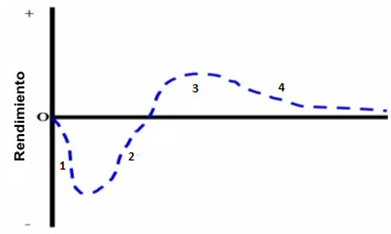 Estímulos

1) Respuesta aguda (Fatiga)
2) Recuperación
3) Supercompensación
4) Desentrenamiento
FÚTBOL
Es la práctica deportiva en equipo más popular en el mundo, se lo conoce como balompié en Europa y América Latina y con el nombre de soccer en Estados Unidos. Se estima que alrededor de 270 millones de personas lo practican ya sea de forma profesional o por afición.
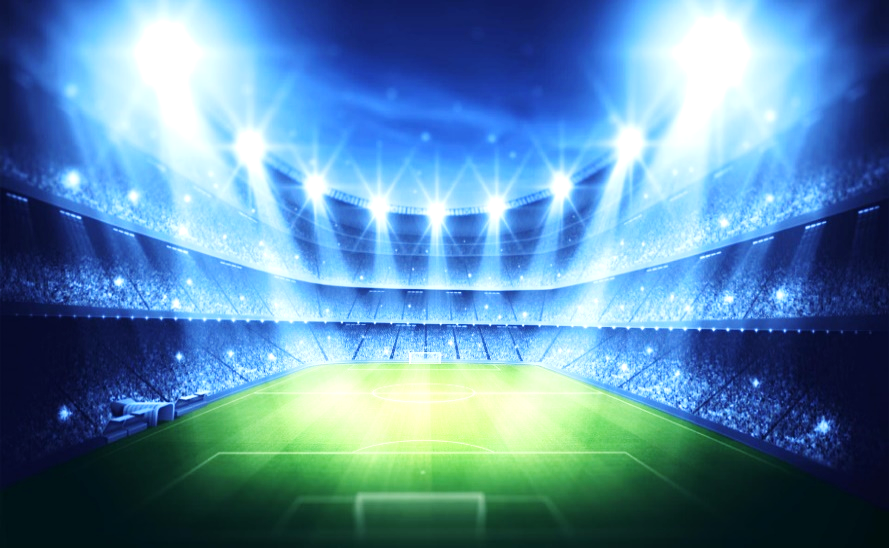 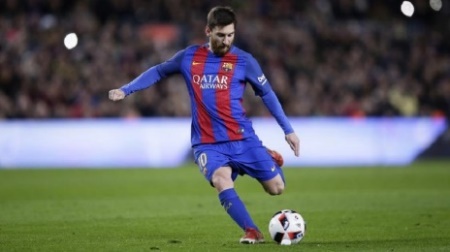 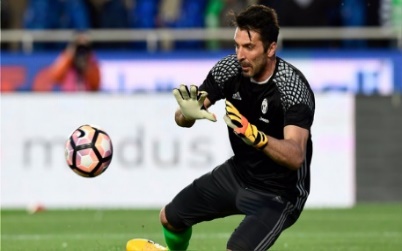 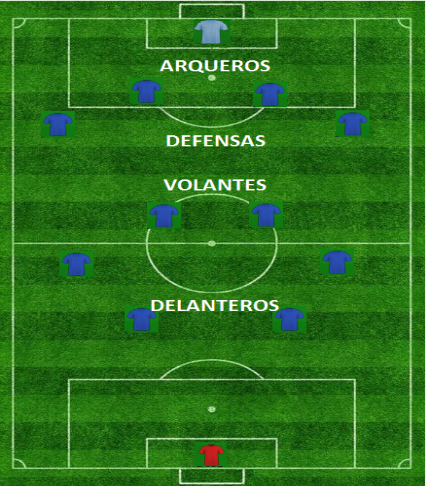 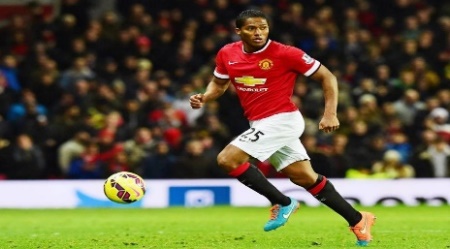 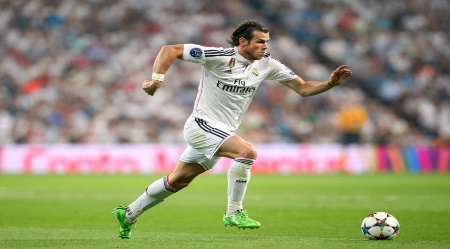 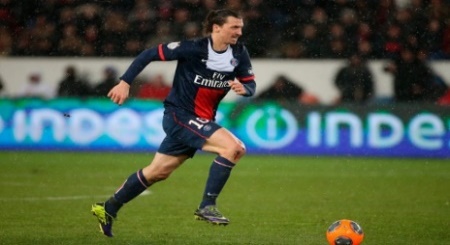 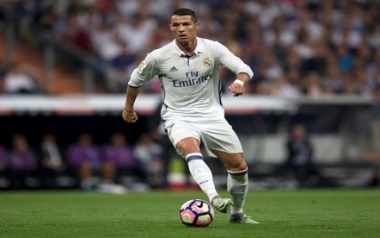 POSICIÓN DE JUEGO
Descripción del modelo
Para su estructura se planteó el modelo integrado, compuesto por la unión del modelo analítico que propone un entrenamiento aislado para la mejora específica de una capacidad y el modelo global que realiza un entrenamiento simultáneo de varias capacidades del jugador relacionados con la situación real de juego.
MODELO INTEGRADO
MODELO GLOBAL
MODELO
ANALÍTICO
Propuesta de diseño para una WSN
MONITORIZACIÓN DEL LUGAR
MONITORIZACIÓN DEL USUARIO
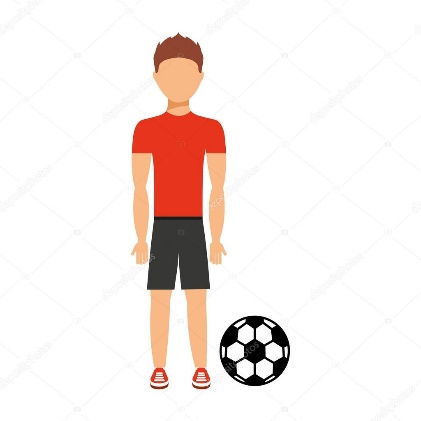 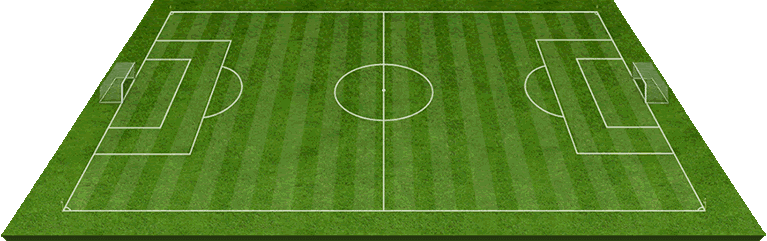 MONITORIZACIÓN DEL USUARIO
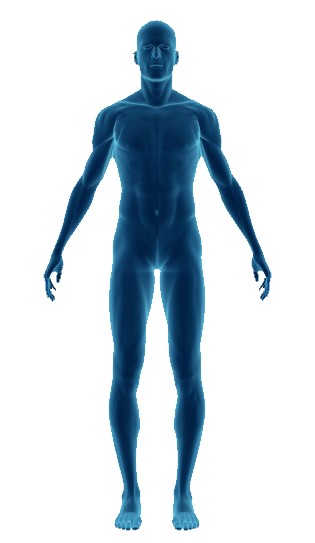 N1: NODO SENSOR USUARIO 1

SENSORES

1: Velocidad
2: Fuerza
3: FC
4: Temperatura corporal
5: VO2MÁX
4
N1
3
5
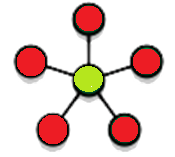 2
1
MINIATURIZACIÓN
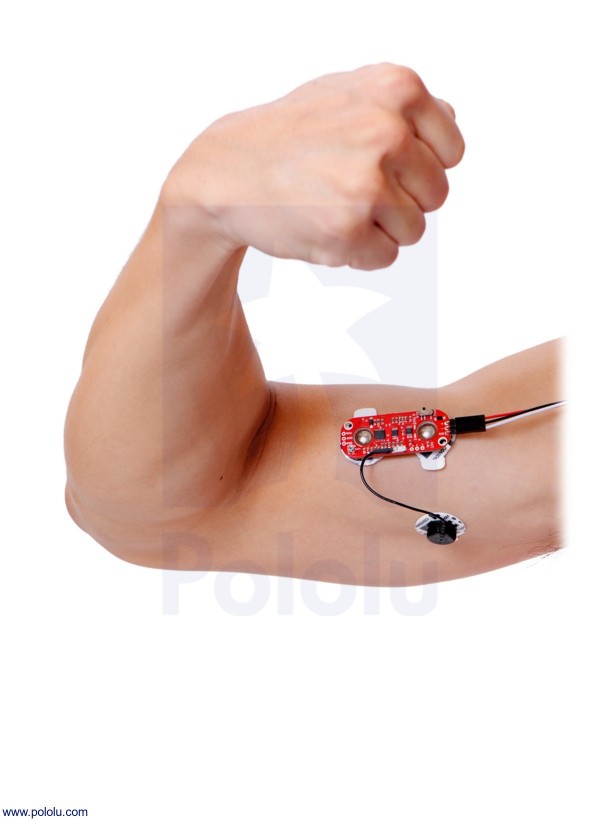 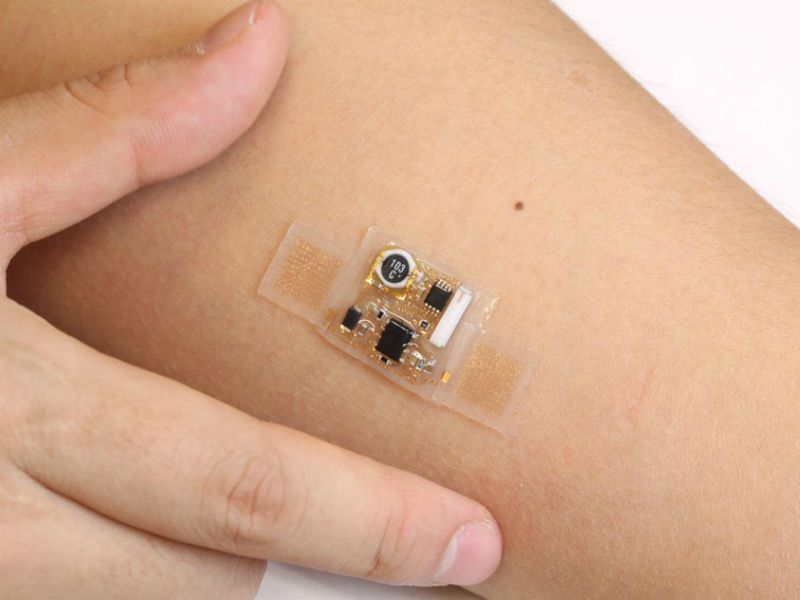 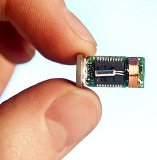 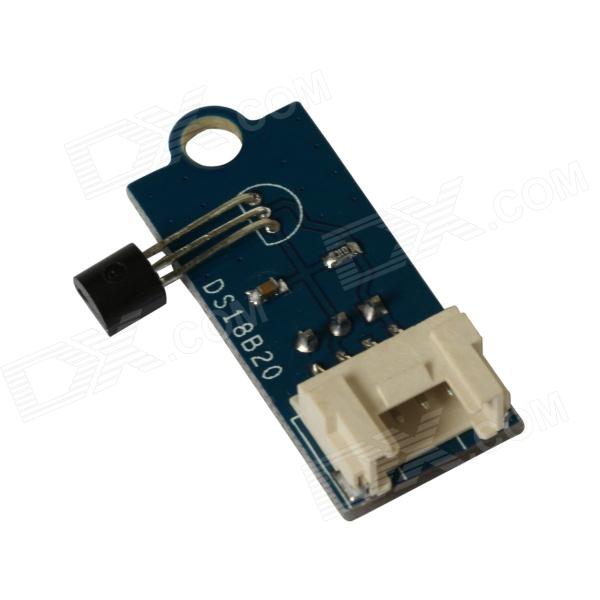 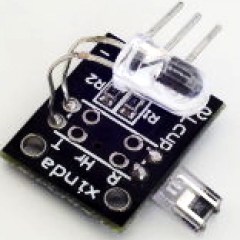 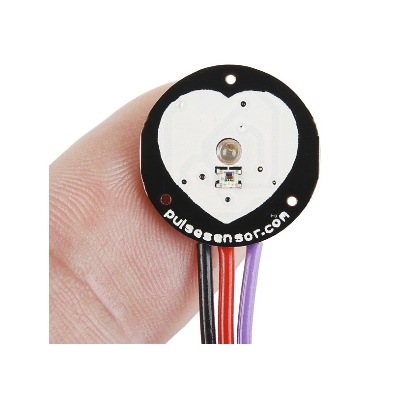 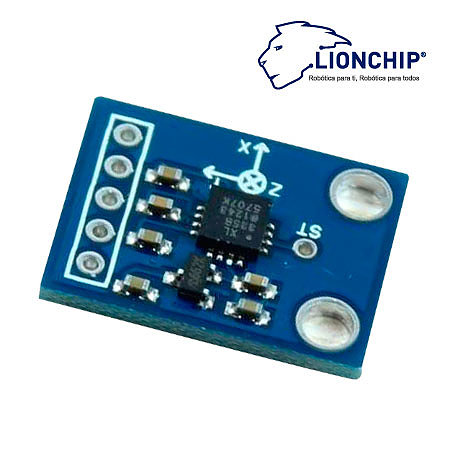 MONITORIZACIÓN DEL LUGAR
Topología tipo malla con el uso del concepto de Teselación.

Mejor escalabilidad

Comunicación entre nodos sea equidistante
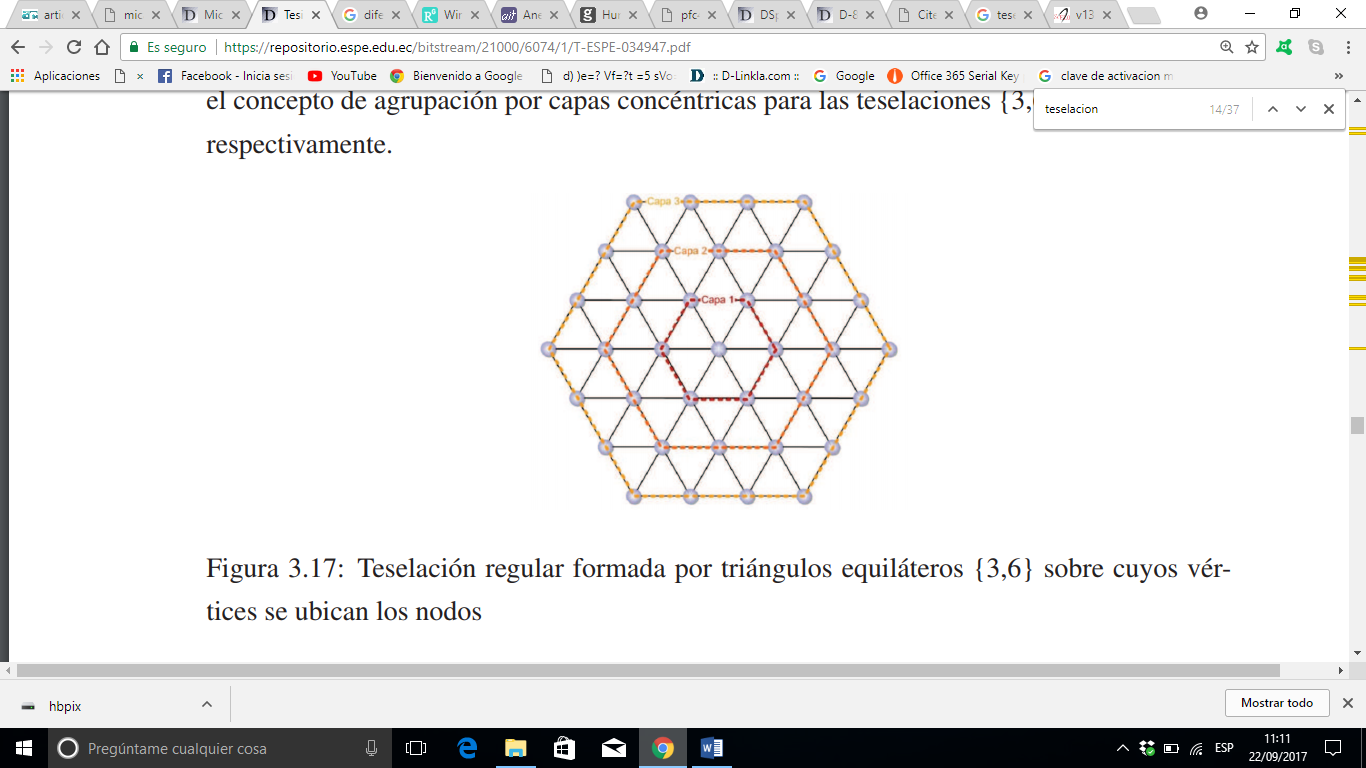 Teselación formada por triángulos
La separación entre nodos es de 21m en largo de la cancha y 34m en ancho de la cancha entre si aproximadamente determinado acorde a las medidas de la cancha de fútbol de la Universidad de las Fuerzas Armadas – ESPE que es de 105m de largo x 68m de ancho.
Distribución de los nodos sensores para la cancha de fútbol
31m
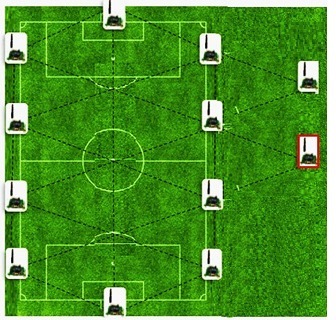 21m
NODO FACTORES 
EXTERNOS
31.5m
10m
GATEWAY
Arquitectura WSN para la cancha de fútbol
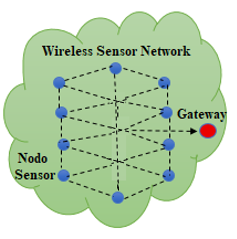 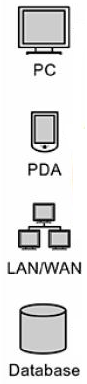 ESTACIÓN BASE
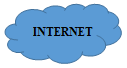 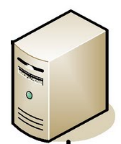 La comunicación entre nodos sensores es a través de la tecnología ZigBee.
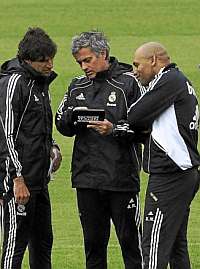 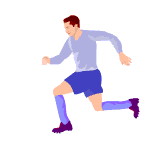 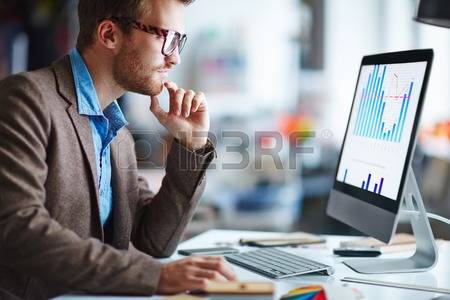 Monitorización WSN para entrenamiento en el fútbol
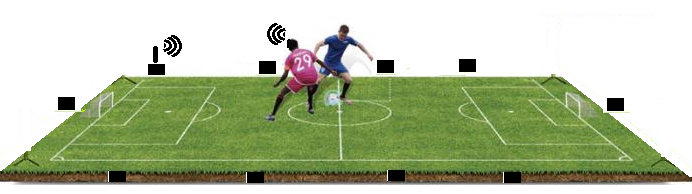 Arquitectura hardware de los nodos
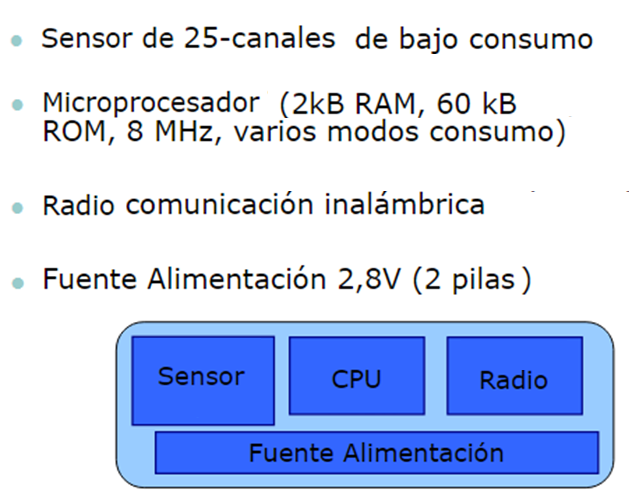 EVALUACIÓN DE UN FACTOR DEL MODELO
Evaluación del modelo
Velocidad máxima
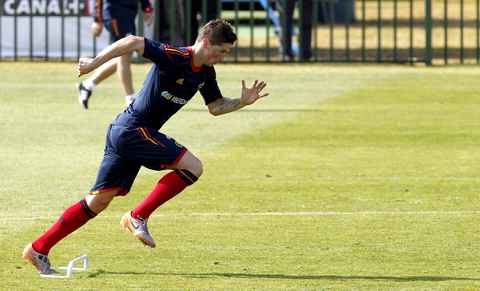 Físico
Rendimiento Deportivo
Cuando se trata de evaluar el rendimiento deportivo engloba una serie de factores que se debe tener en cuenta, sin embargo para estructurar un modelo óptimo lo más recomendable es centrarse en un tema en específico, en este caso se selecciona el deporte de fútbol orientado en el entrenamiento de la condición física, a través del parámetro físico que es la velocidad máxima
VELOCIDAD EN EL FÚTBOL
No existe una noción general, por la razón que se la estudia dependiendo de la modalidad deportiva y se la adapta según las necesidades de evaluación.
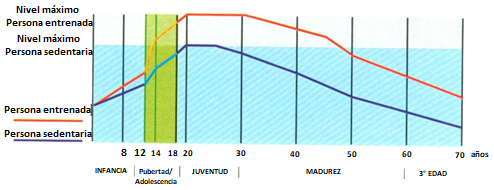 Los más rápidos del mundo (km/h)
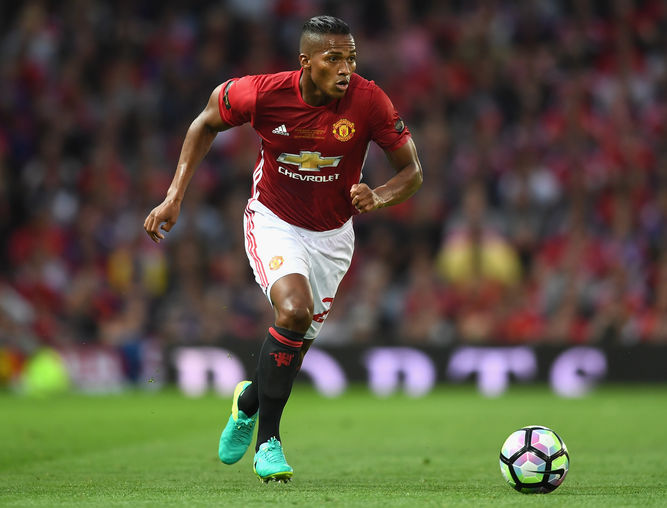 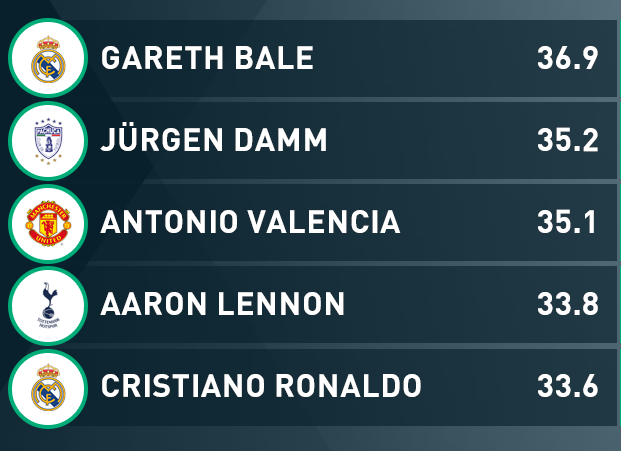 CLASIFICACIÓN DE LA VELOCIDAD
CÍCLICA
ACÍCLICA
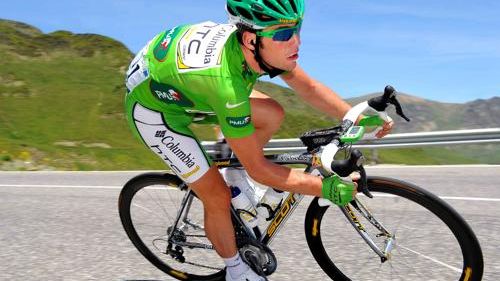 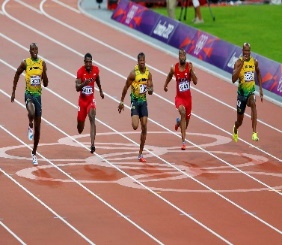 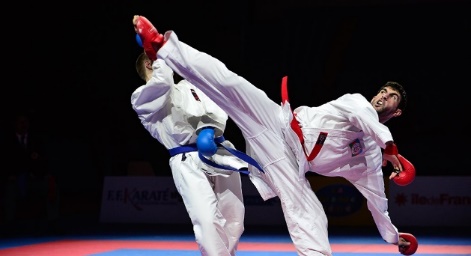 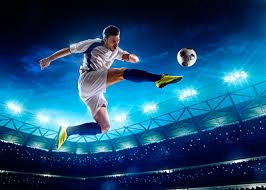 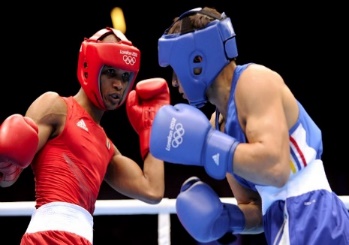 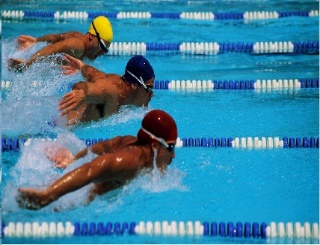 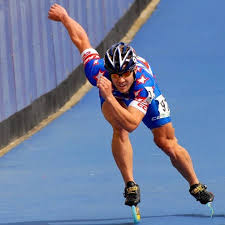 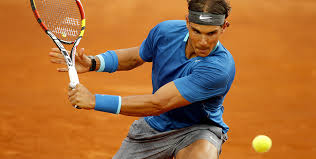 TIPOS DE VELOCIDAD
En función de los estímulos y toma de decisiones:
Velocidad de reacción
Velocidad de aceleración
Determinadas en el transcurso de la acción motriz:
Velocidad máxima
Velocidad gestual
VELOCIDAD MÁXIMA
Velocidad que realiza el deportista en una trayectoria mediante ejercicios cíclicos o acíclicos, segmentarios y globales, en el menor tiempo posible. Por sus características es una de las más empleadas al momento de la práctica deportiva empleando métodos de entrenamiento de velocidad.
Métodos de entrenamiento de la velocidad
Población
Los participantes son un total de 6 jóvenes (entre 21 a 26 años), jugadores pertenecientes a la carrera de Ciencias de la Actividad Física, Deportes y Recreación (CAFDER) de la Universidad de las Fuerzas Armadas- ESPE.
Métodos
En la estructura del modelo se establece un método de entrenamiento basado en el parámetro de velocidad del futbolista, en el cual el proceso de valoración se lo realiza de acuerdo al método interválico intensivo, y empleando las fases de entrenamiento deportivo.
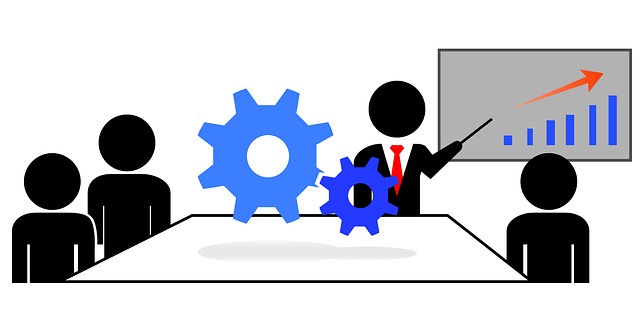 Técnicas e Instrumentos
Universidad de las Fuerzas Armadas ESPE, ubicada en el valle de Los Chillos en Sangolquí, a una distancia de 22km de la ciudad de Quito, capital del Ecuador con altitud de 2.520m sobre el nivel del mar (m.s.n.m) con un clima andino. La temperatura al momento de realizar las pruebas fue de 18°C al medio día.
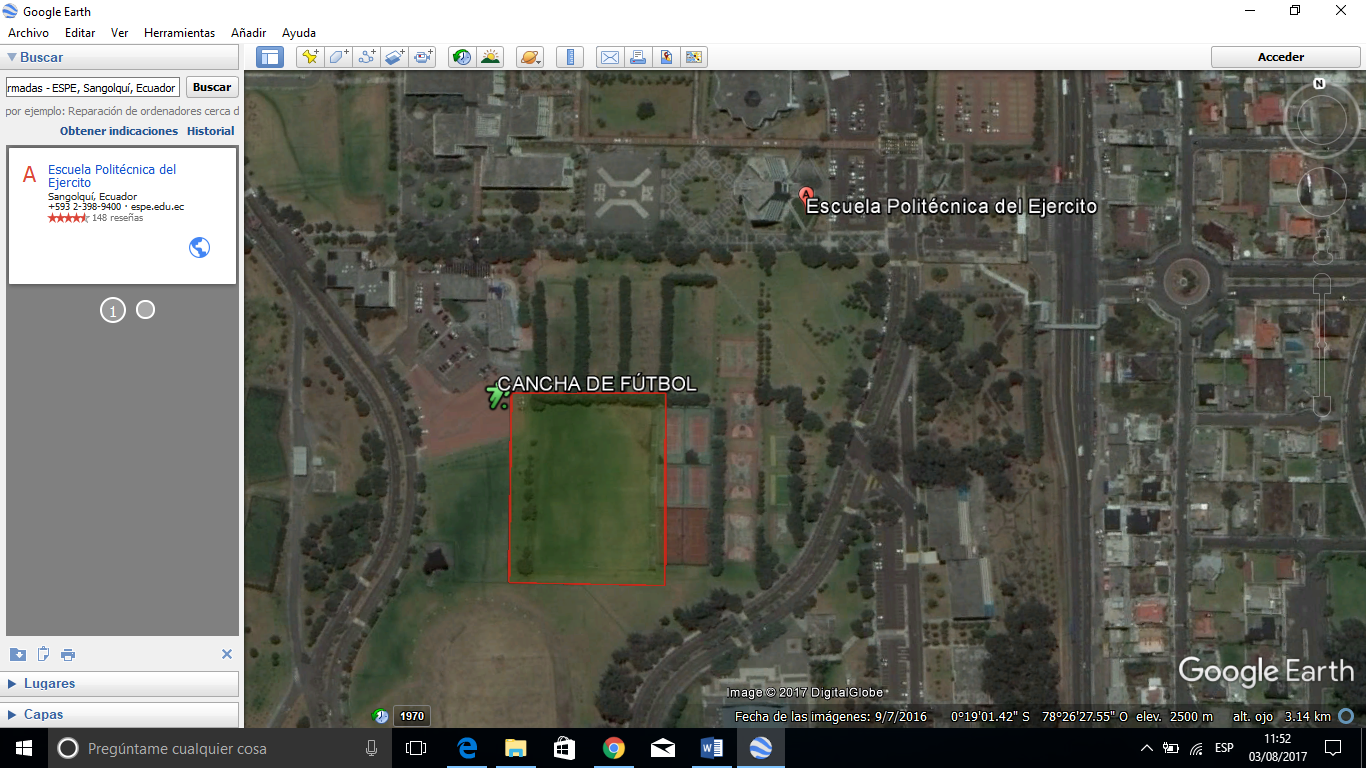 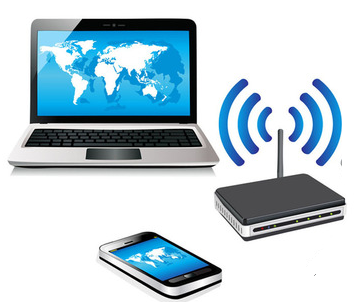 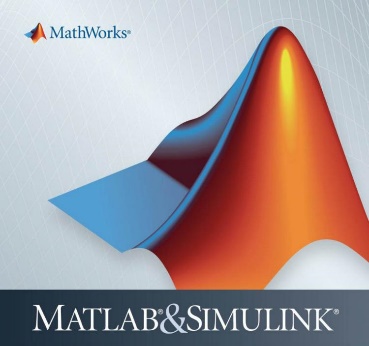 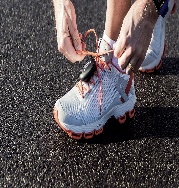 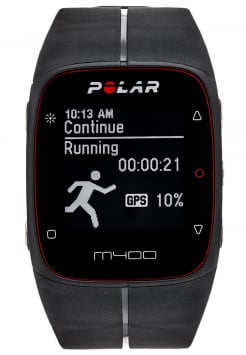 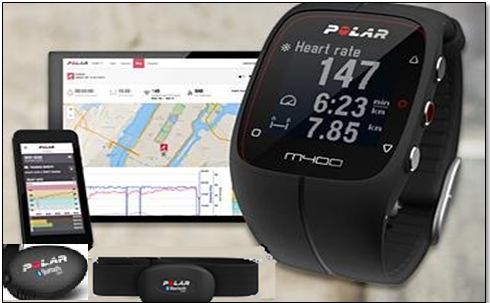 POLAR M400 CARACTERISTICAS
Su compatibilidad y capacidad de integrar diferentes sensores como es el sensor running o los harness diseñados para adquirir datos de frecuencia cardiaca.
Integra GPS facilitando la ruta de entrenamiento.
Funciones de entrenamiento.
Funciones de actividad.
Funciones de registro hasta 30h de entrenamiento opción de descarga de un feedback desde el servicio web Polar Flow.
Duración de batería hasta 8h en entrenamiento y 24 días en funciones de actividad.
Resistente al agua y con tecnología Bluetooth.
Test de Capacidad de Repetir Sprints o del inglés Repeat Sprint Ability (RSA).

El test consiste en realizar 6 sprints de 30m a máxima velocidad, saliendo 0.5m antes y con intervalos de recuperación de 25 segundos.
¿Cómo realizar el test ?
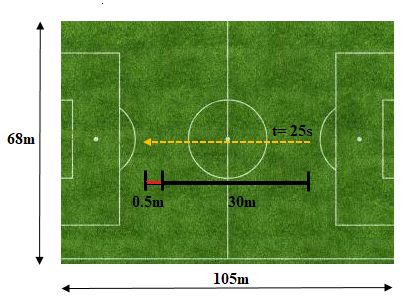 ETAPAS

Calentamiento
Línea de salida
Recorrido
DESARROLLO DEL TEST
CALENTAMIENTO
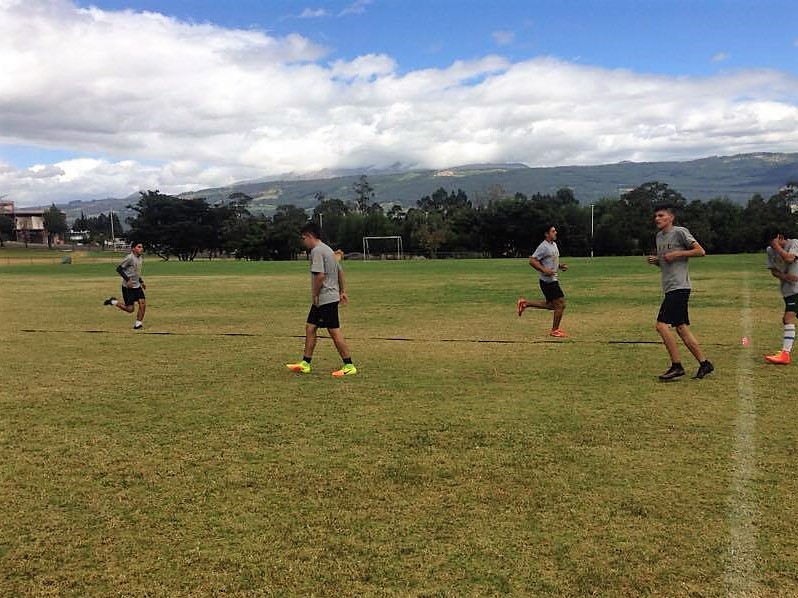 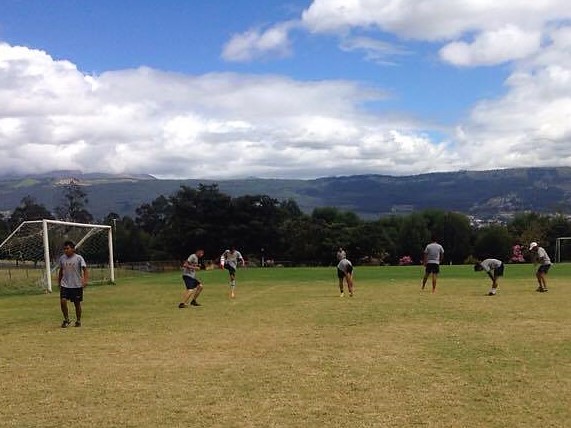 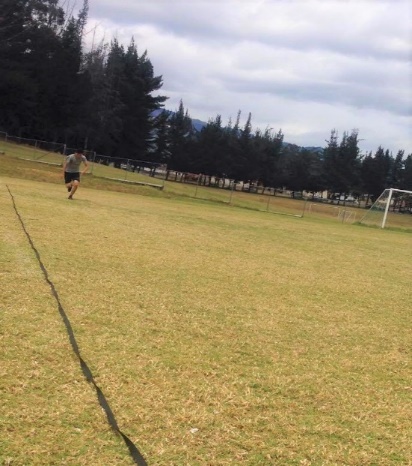 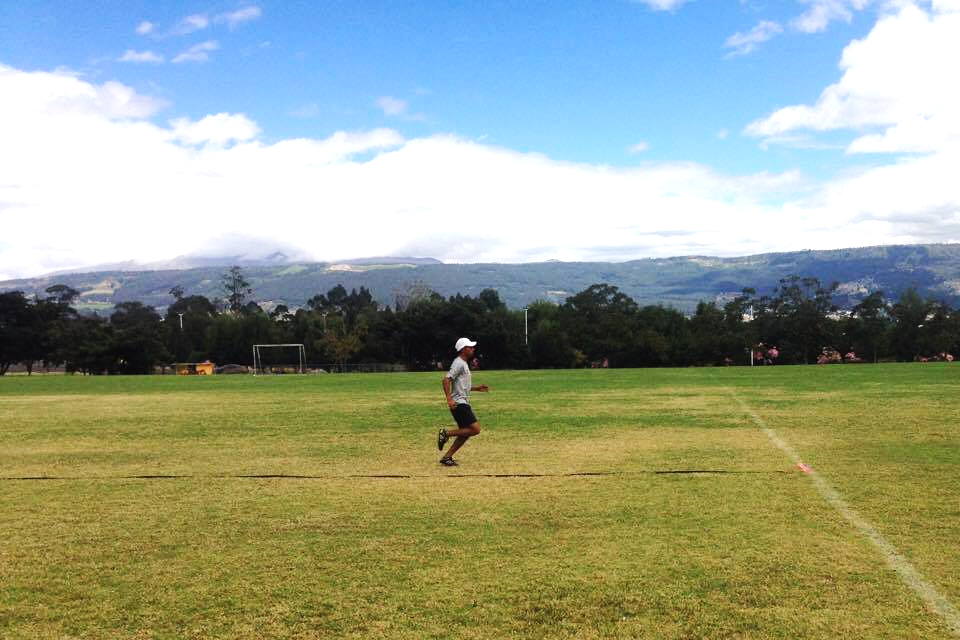 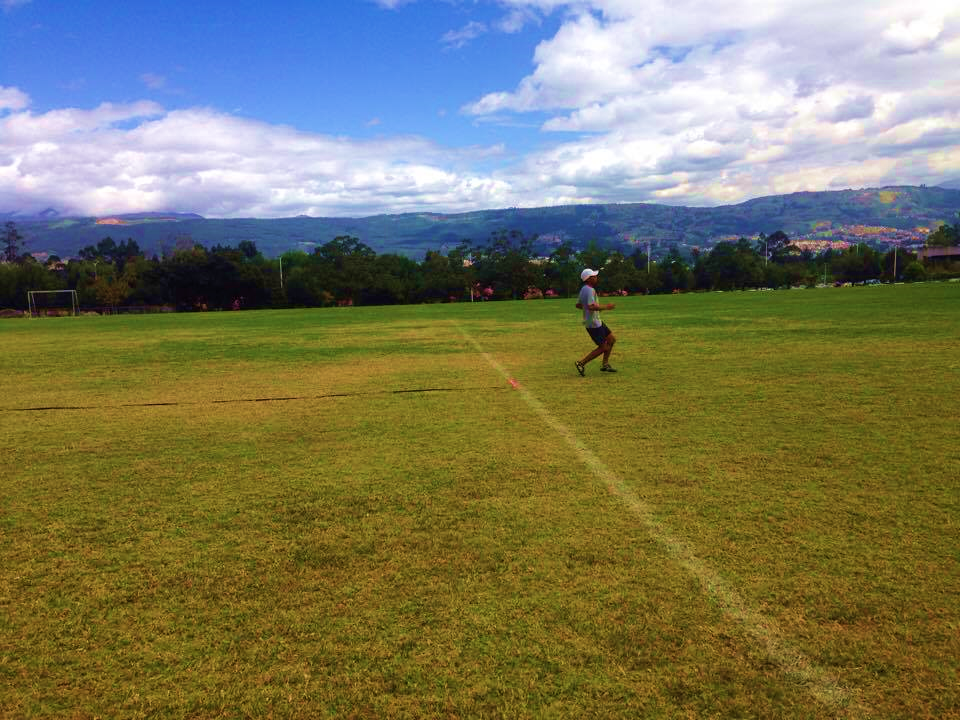 Temario
Introducción
Objetivos
Desarrollo del modelo
Resultados
Conclusiones
Trabajos futuros
Velocidad (m/s) de los evaluados en cada sprint al finalizar el test RSA.
Velocidad en (m/s) de cada evaluado
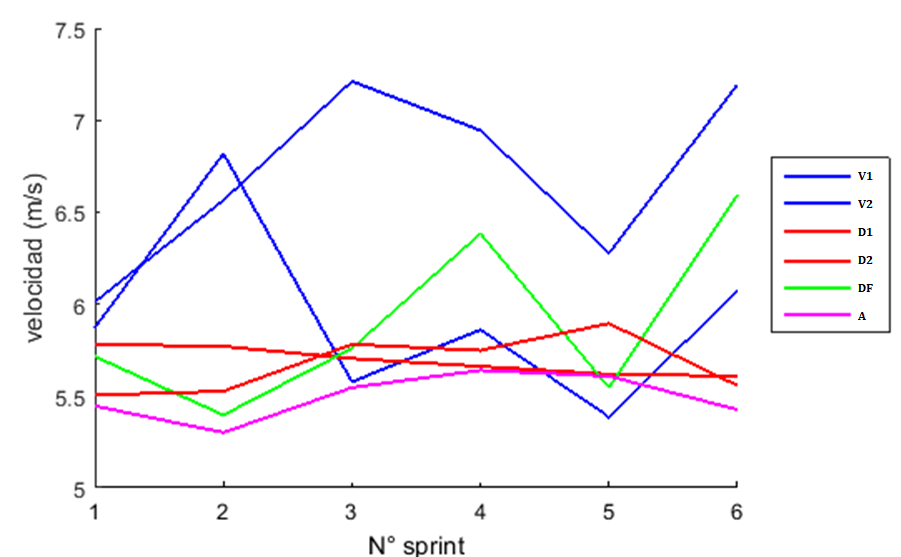 Resultados estadísticos grupales de velocidad (m/s) en cada sprint
Analizar los datos grupales nos permite determinar el rendimiento en conjunto del equipo, como podemos observar se tiene una mejora en la velocidad conforme aumentan los Sprints.
Resultados del rendimiento obtenido de cada evaluado con respecto a su velocidad (m/s) en el desarrollo del test.
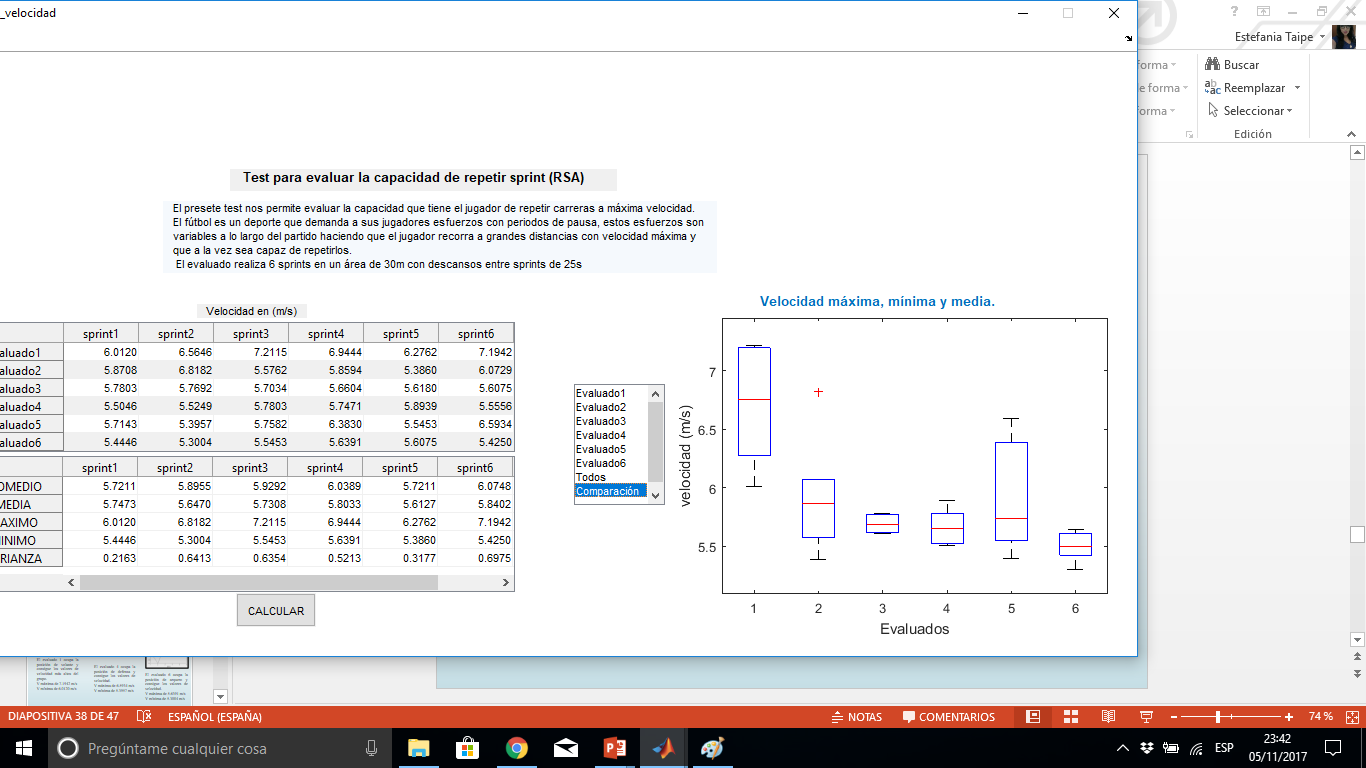 DELANTERO
DEFENSA
ARQUERO
VOLANTE
Velocidad máxima, resultados de la velocidad más alta, la media y la baja.
VELOCIDAD ALTA
VELOCIDAD
MEDIA
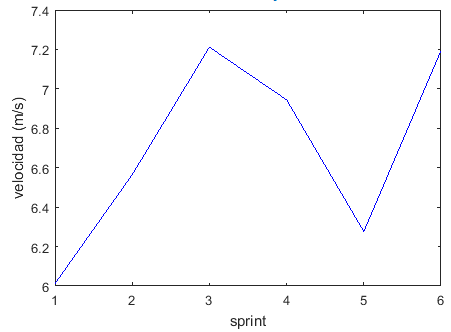 VELOCIDAD
BAJA
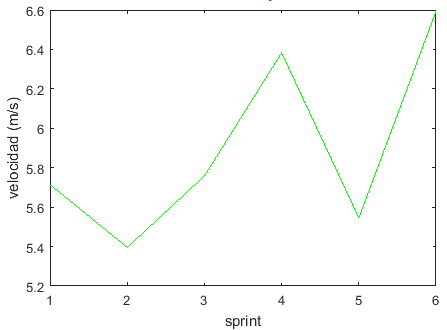 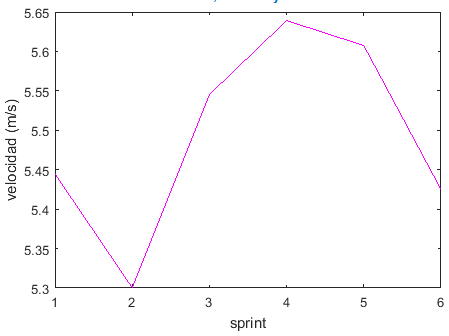 El evaluado 1 ocupa la posición de volante y consigue los valores de velocidad más altos del grupo.
V máxima de 7.1942 m/s
V mínima de 6.0120 m/s
El evaluado 5 ocupa la posición de defensa y consigue los valores de velocidad.
V máxima de 6.5934 m/s
V mínima de 5.3957 m/s
El evaluado 6 ocupa la posición de arquero y consigue los valores de velocidad.
V máxima de 5.6391 m/s
V mínima de 5.3004 m/s
Temario
Introducción
Objetivos
Desarrollo del modelo
Resultados
Conclusiones
Trabajos futuros
Al término del presente proyecto de investigación se logró plantear un modelo metodológico que integra los principales factores que permiten evaluar el rendimiento en deportistas, el cual está destinado para ser empleado en WSN para el deporte. 


Se planteó un modelo de rendimiento deportivo para ser empleado en una WSN, este modelo fue estructurado en base al modelo integrado con la finalidad de dar al usuario la posibilidad que pueda enfocarse en la evaluación del rendimiento de forma específica, es decir basándose en un solo parámetro o a su vez de forma conjunta evaluando el rendimiento tomando en cuenta varios parámetros.

Se planteo una propuesta de diseño de WSN que servirá para futuras investigaciones.
Se realizó la comprobación del modelo para lo cual se seleccionó la forma de evaluación individual mediante el factor de la condición física evaluando el parámetro de velocidad máxima en el deporte de fútbol como indicador de rendimiento deportivo. En el que se pudo observar que los volantes y los defensas son los que emplean mayores velocidades a diferencia del delantero y el aquero, esto permitió clasificarlos de acuerdo a su nivel de rendimiento. 


La adquisición de datos mediante sensores inalámbricos de tipo comercial como son los pulsometros permitieron obtener datos fiables debido a que están diseñados exclusivamente para el deporte y permiten el seguimiento del entrenamiento en tiempo real de los deportistas.
Temario
Introducción
Objetivos
Desarrollo del modelo
Resultados
Conclusiones
Trabajos futuros
Mediante el uso de una WSN evaluar el rendimiento del deportista mientras se realiza un partido de juego.
Implementar una WSN para realizar pruebas con futbolistas con la finalidad de comparar su rendimiento deportivo en las diferentes regiones del Ecuador.
Realizar la adquisición de datos del parámetro de velocidad de manera simultanea a más de un jugador de fútbol.
Realizar una comparación del rendimiento deportivo entre hombres y mujeres en el deporte de fútbol.
Implementar una red WSN para realizar pruebas con atletas y determinar su rendimiento deportivo.
GRACIAS!!
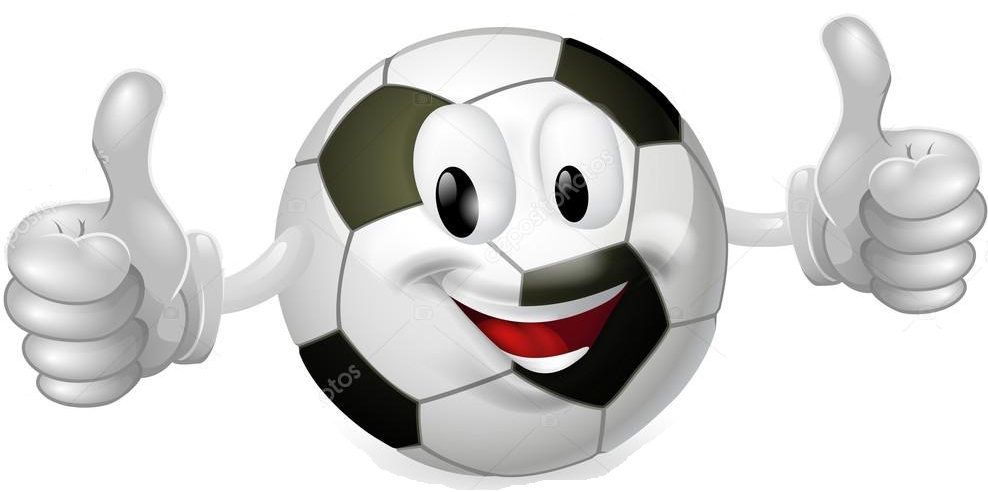 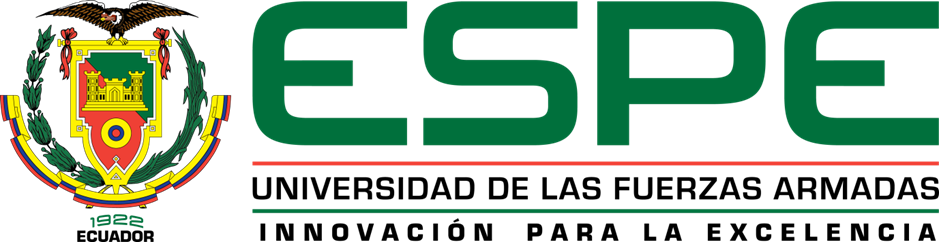 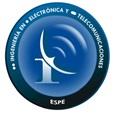 DEPARTAMENTO DE ELÉCTRICA Y ELECTRÓNICA
 CARRERA DE INGENIERÍA ELECTRÓNICA EN TELECOMUNICACIONES
MODELIZACIÓN METODOLÓGICA PARA LA EVALUACIÓN DEL RENDIMIENTO DE UN DEPORTISTA DE ALTO RENDIMIENTO EMPLEANDO REDES DE SENSORES INALÁMBRICOS (WSN)


AUTORA: GLORIA ESTEFANIA TAIPE MENA


2017